Програма „Възобновяема енергия, енергийна ефективност, енергийна сигурност“Финансов механизъм на Европейското икономическо пространство 2014-2021
ВЕНЕТА ЦВЕТКОВА
ДИРЕКТОР НА ДИРЕКЦИЯ 
„ЕНЕРГИЙНИ ПРОЕКТИ И МЕЖДУНАРОДНО СЪТРУДНИЧЕСТВО“
22.05.2019
Програма „Възобновяема енергия, енергийна ефективност, енергийна сигурност“
Процедура за подбор на проектни предложения „Ефективно използване на хидроенергийния потенциал”
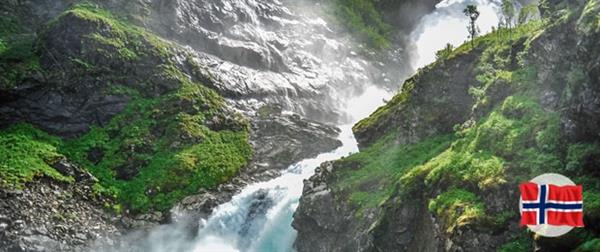 Norway
Процедура за подбор на проектни предложения „Използване на геотермалната енергия (отопление/охлаждане)”
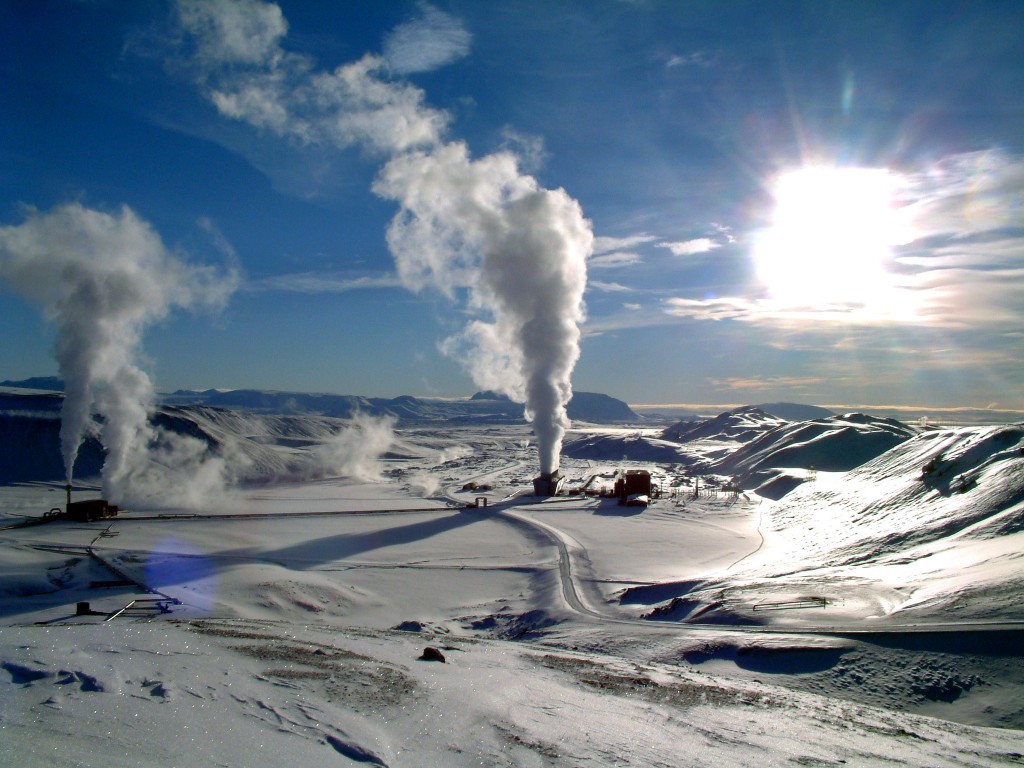 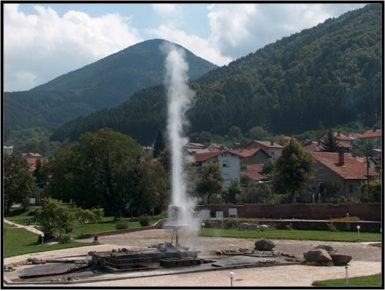 Iceland
България
Процедура за подбор на проектни предложения „Рехабилитация и модернизация на общинска инфраструктура”
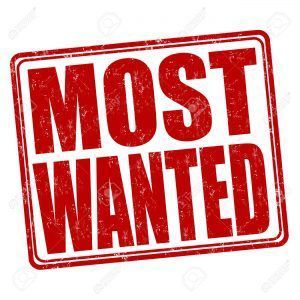 Процедура подбор на проектни предложения „Подобряване на енергийната ефективност в сгради”
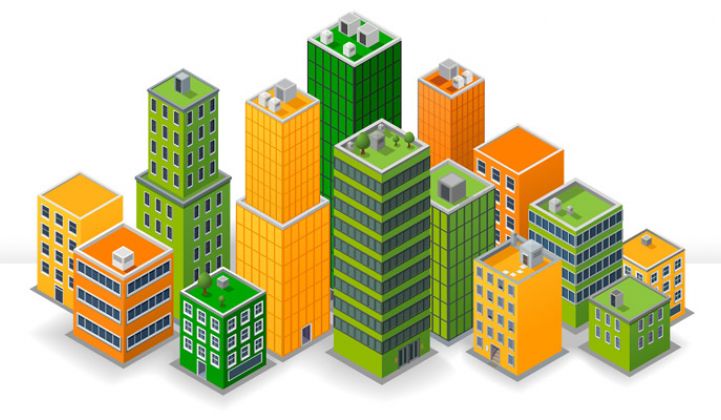 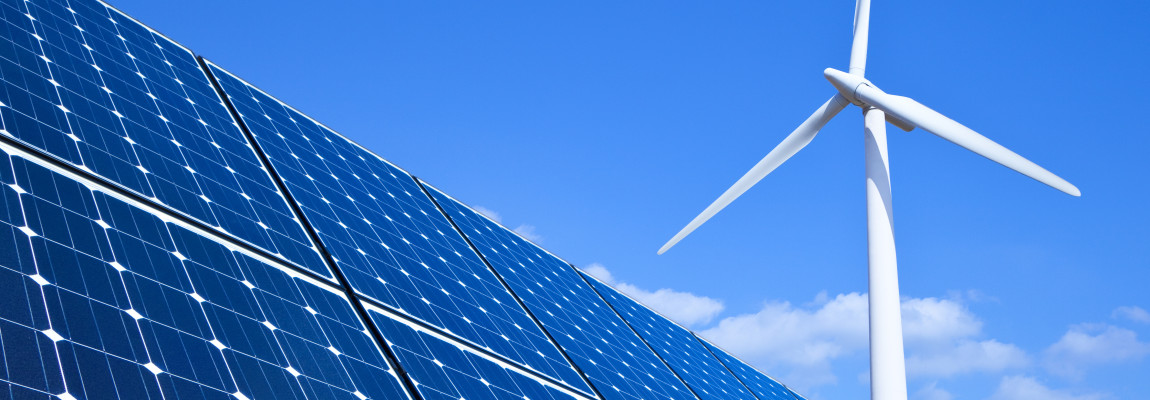 Процедура подбор на проектни предложения „Енергийна ефективност и оползотворяване на геотермална енергия в промишлеността”
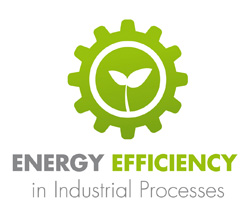 Малка грантова схема „Обучение по геотермална енергия”
Малка грантова схема „Обучение по възобновяеми енергийни източници, енергийна ефективност и енергиен мениджмънт”
Малка грантова схема „Подкрепа за осъществяване на мониторинг на потреблението на енергия на общинските власти”
Предварително определен проект „Изграждане на капацитет и повишаване на знанията за хидроенергийния потенциал”
Предварително определен проект „Система за прогнозиране, контрол и управление на състоянието на ВЕЦ и язовири”
Какво предстои…
ОБЯВЯВАНЕ НА ПЪРВАТА ПОКАНА ЗА НАБИРАНЕ НА ПРОЕКТНИ ПРЕДЛОЖЕНИЯ
“РЕХАБИЛИТАЦИЯ И МОДЕРНИЗАЦИЯ НА ОБЩИНСКА ИНФРАСТРУКТУРА“ 

Очаквана дата: м. юни 2019 г.
Срок за кандидатстване: 3 месеца 
Допустими бенефициенти: всички общини на територията на страната
Допустими партньори: публични и частни субекти на територията на България или от страните-донори
	NB! Допълнителни точки при оценката на проектите ще се дават само при партньор от 		страните-донори
Начин на кандидатстване: ИСУН
Допустими дейности: мерките за енергийна ефективност, предписани от извършено обследване за 		енергийна ефективност, допустими са и ВЕИ
Проектна готовност: кандидатства се с обследване за енергийна ефективност, с или без одобрен работен 		проект
NB! ПО НАСТОЯЩАТА ПРОЦЕДУРА СЕ ОЦЕНЯВА НАЙ-ДОБРОТО СЪОТНОШЕНИЕ МЕЖДУ СТОЙНОСТТА НА ИНВЕСТИЦИЯТА И ПОСТИГНАТИТЕ СПЕСТЯВАНИЯ НА ЕНЕРГИЯ И CO2
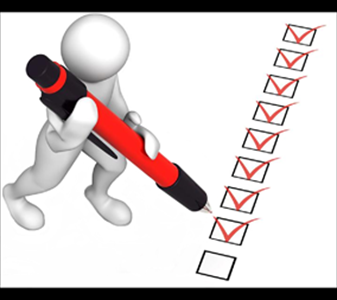 Какво предстои…
ОЧАКВАНИ СРОКОВЕ ЗА ОБЯВЯВАНЕ НА СЛЕДВАЩИТЕ ПОКАНИ ЗА НАБИРАНЕ НА ПРОЕКТНИ ПРЕДЛОЖЕНИЯ

„Използване на геотермалната енергия (отопление/охлаждане)” – четвърто тримесечие на 2019 г. 
„Подобряване на енергийната ефективност в сгради” – първо тримесечие на 2020 г.
„Подкрепа за осъществяване на мониторинг на потреблението на енергия на общинските власти” – второ тримесечие на 2020 г.
„Ефективно използване на хидроенергийния потенциал” - трето тримесечие на 2020 г.
„Енергийна ефективност и оползотворяване на геотермална енергия в промишлеността” - четвърто тримесечие на 2020 г.
Обучения – началото на 2021 г.
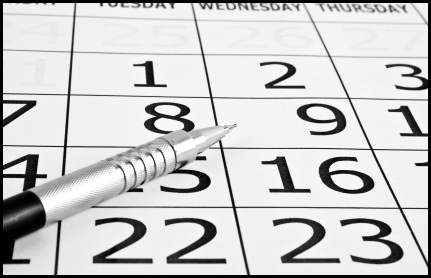 БЛАГОДАРЯ ЗА ВНИМАНИЕТО! 

www.eeagrants.org

www.eeagrants.bg

www.me.government.bg